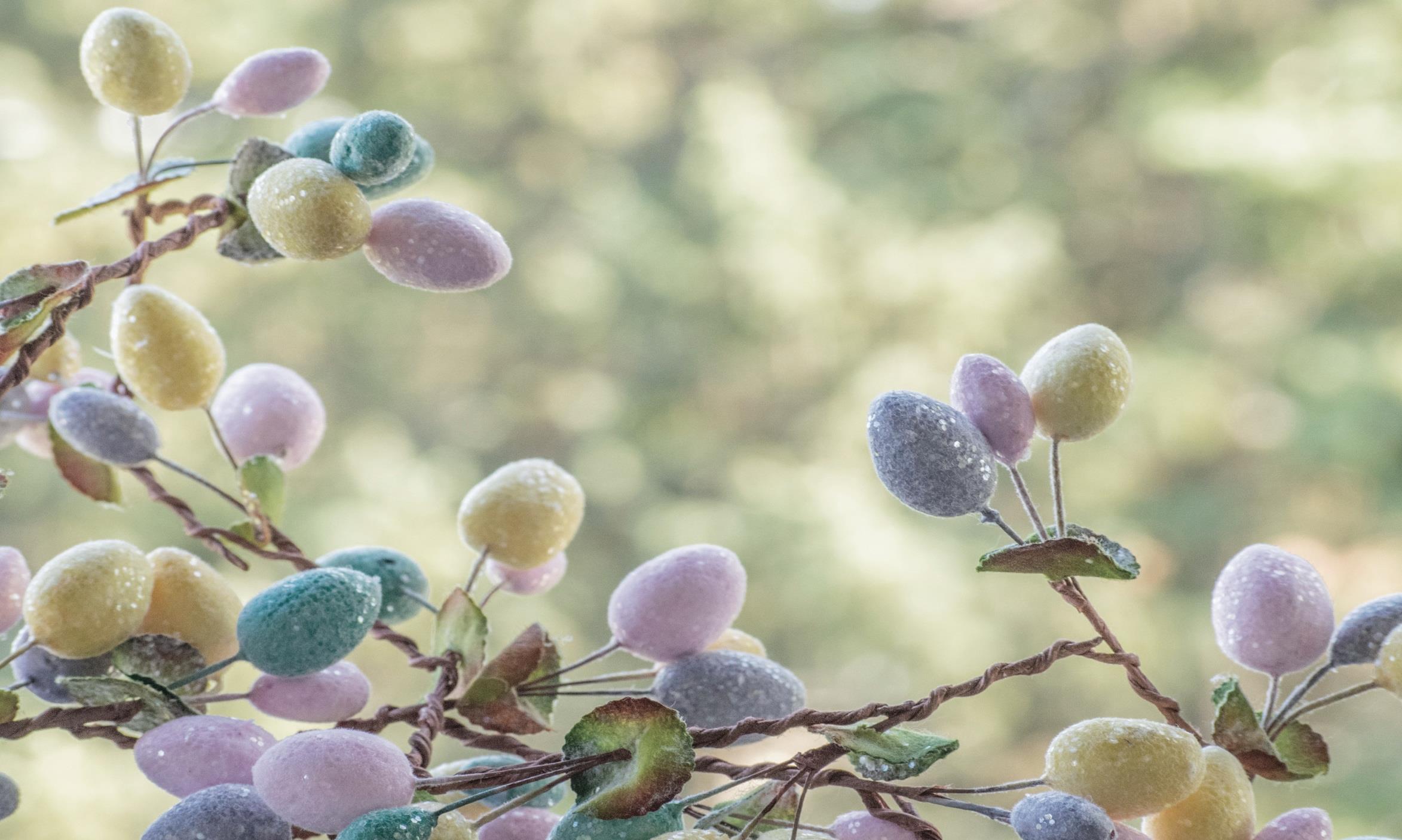 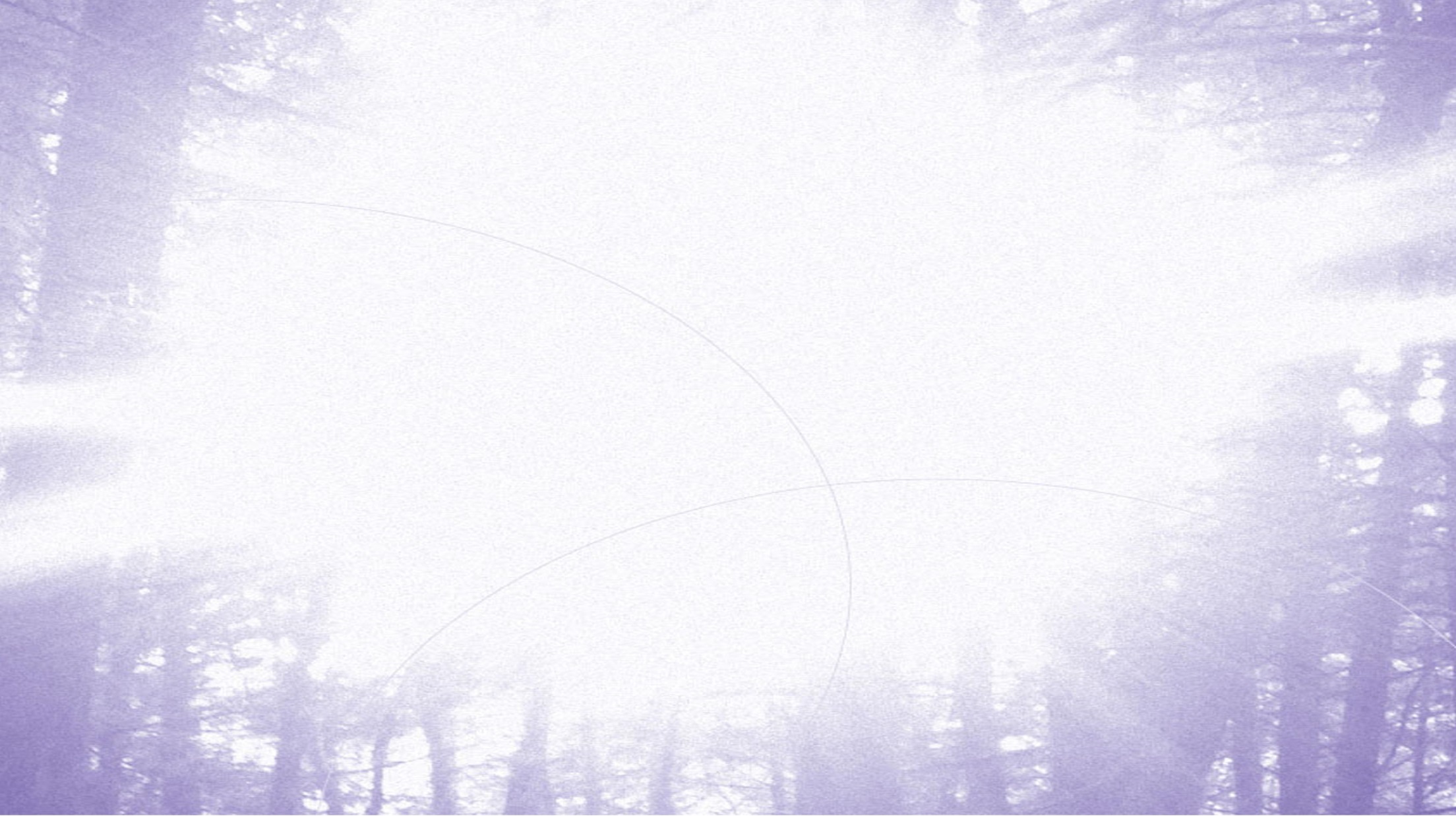 Welcome
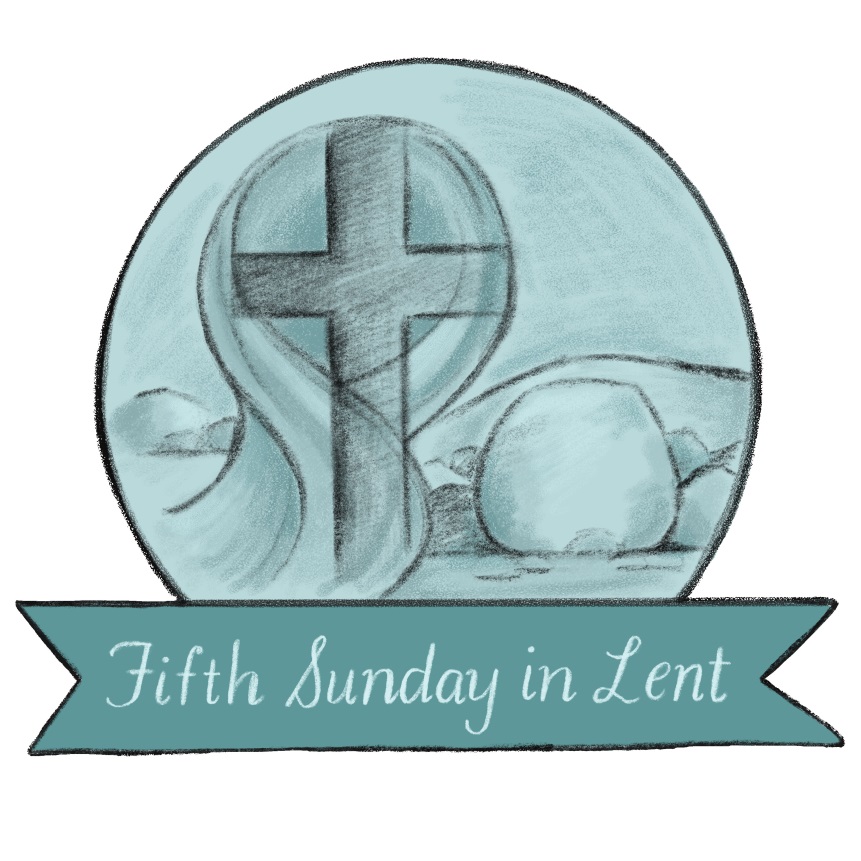 to Eldridge United
to Eldridge United
Methodist Church
Methodist Church
SERVING TODAY
Hosts: David & Stacy Muhs
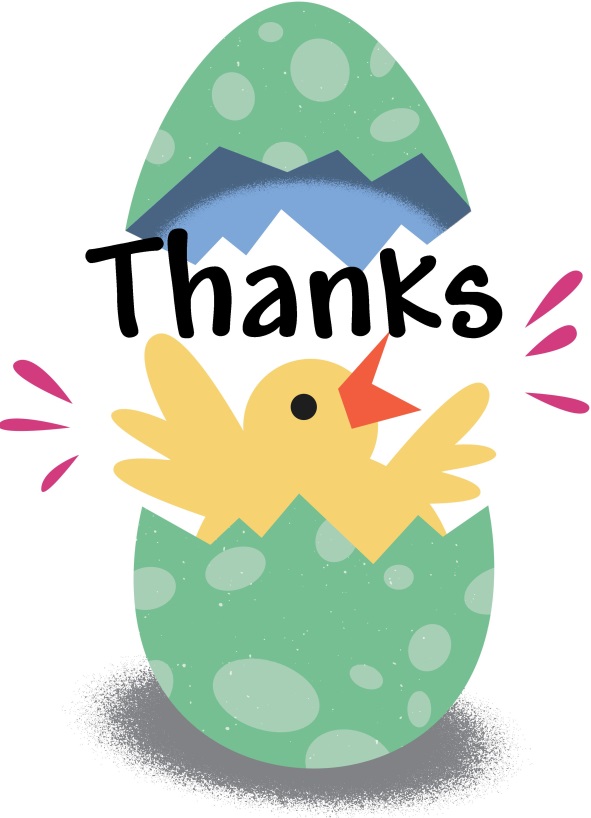 Liturgist: Linda Tubbs
Pianist: Cindy Irwin
Treats: Karen A & Kate B
TVs: CJ Albertson
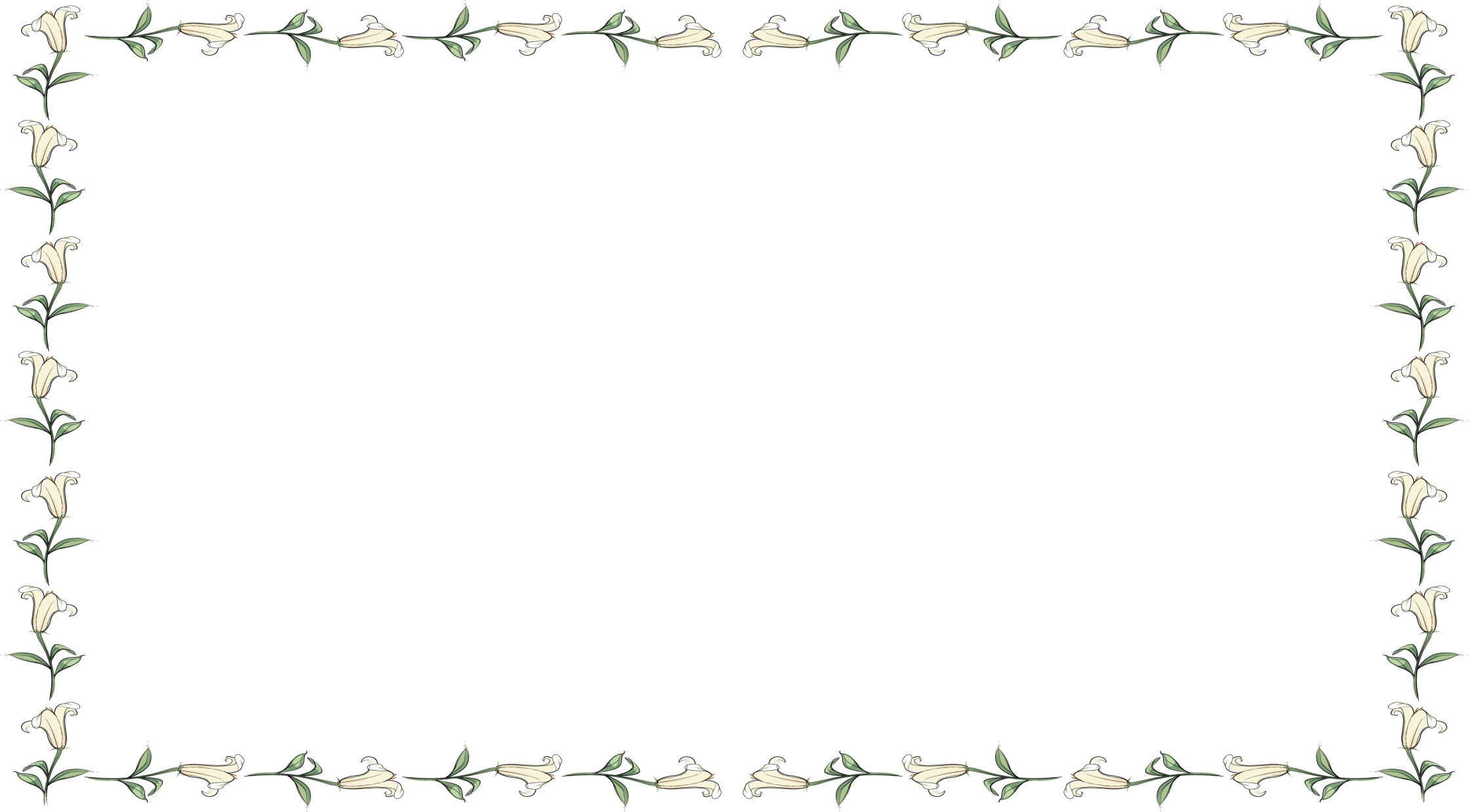 Today’s Hymns
Today’s Hymns
#2158    #2146
&
(all 3 verses)
(verse 1 only)
This Week’s EVENTS
Mon – Admin mtg re:CAT / 6:30pm
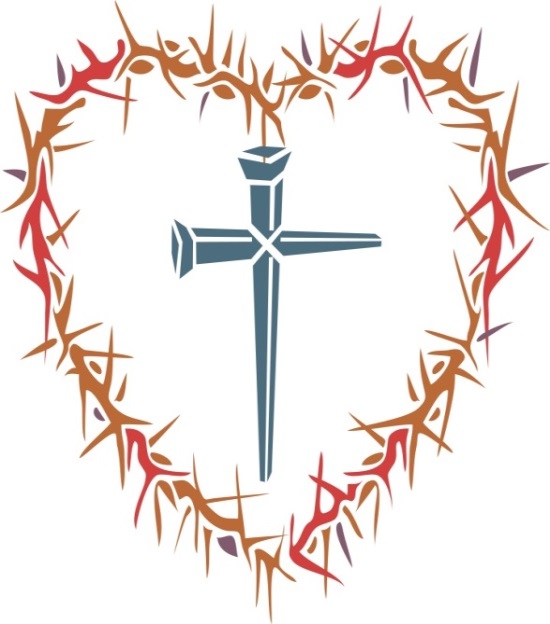 Tue – Bible Study / 10am
Wed – UMW mtg / 3pm
Thu – Newsletter deadline
Sat – Trivia @ McUMC / 6pm
Easter Baskets!
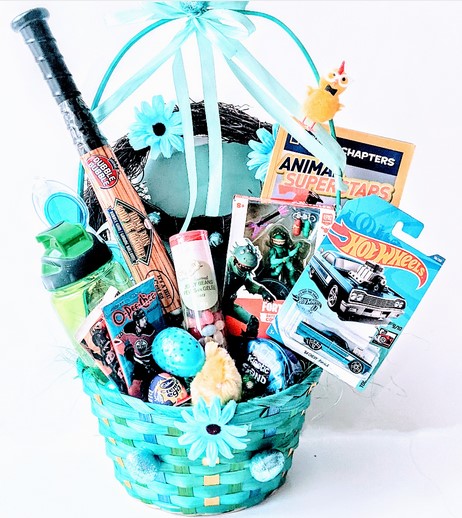 Silent
Auction
next two
Sundays
ALTAR 
FLOWERS
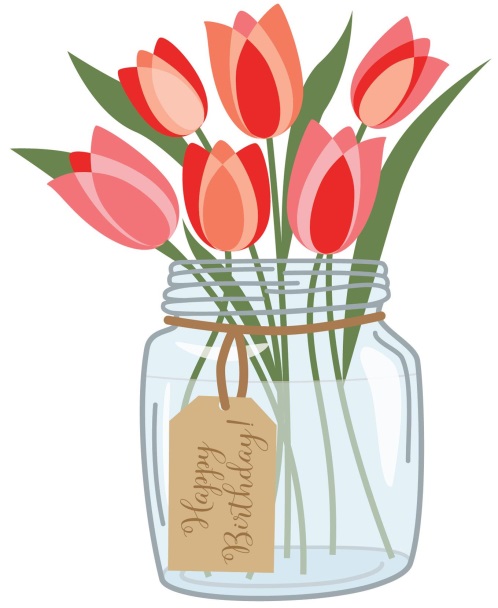 compliments of
For:
You
CJ Albertson
Next Week is
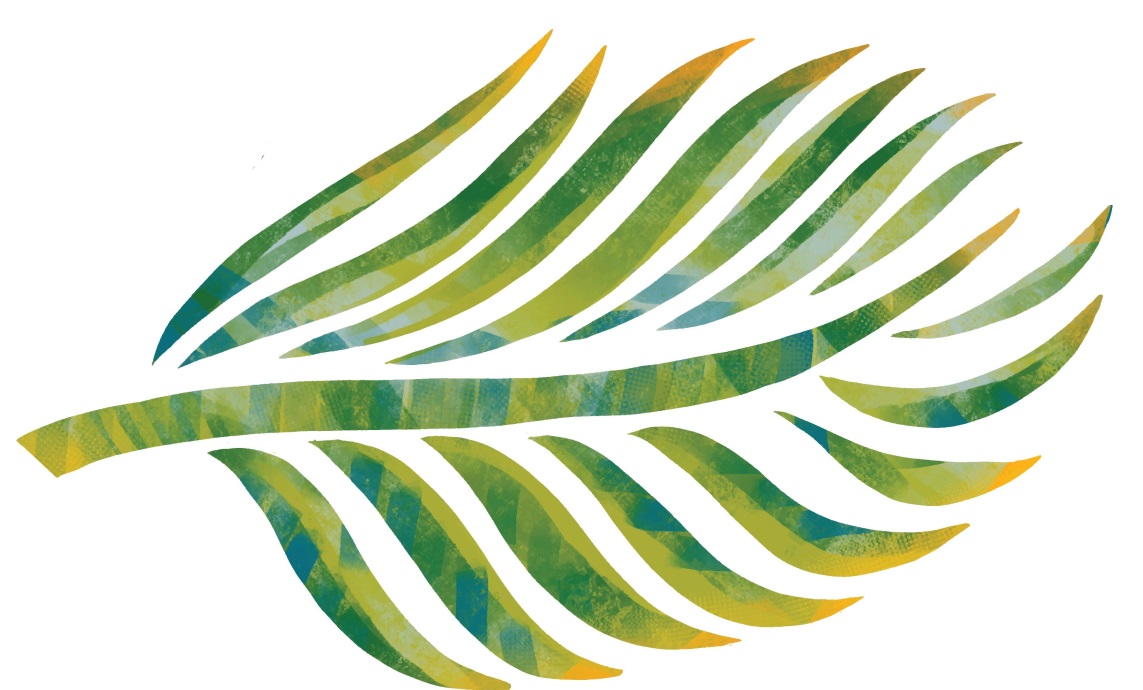 Palm 
Sunday
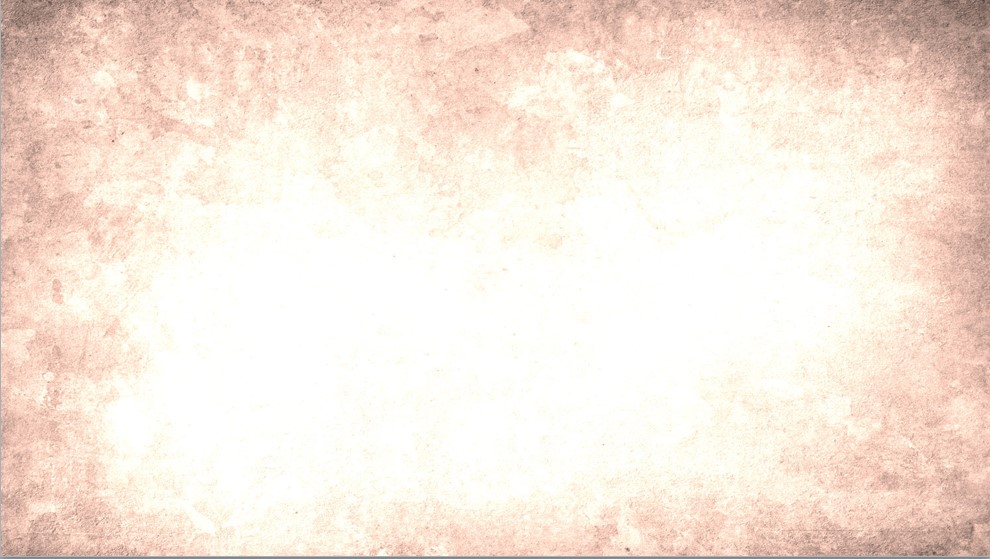 NEXT WEEK’s CREW
NEXT WEEK’s CREW
Hosts: Betty Frazee & Joyce Orcutt
Liturgist: Marianne D
Pianist: Kathy Dawson
Treats: Sue C & Judy K
TVs: CJ Albertson
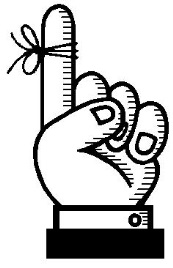 Not feeling well?  Out of town?
No matter the reason, we miss you when you aren’t in church.
However, you don’t need to miss church . . .
Sunday Worship is always recorded and available 
in its entirety on our 
Website or FaceBook page 
by Monday morning.
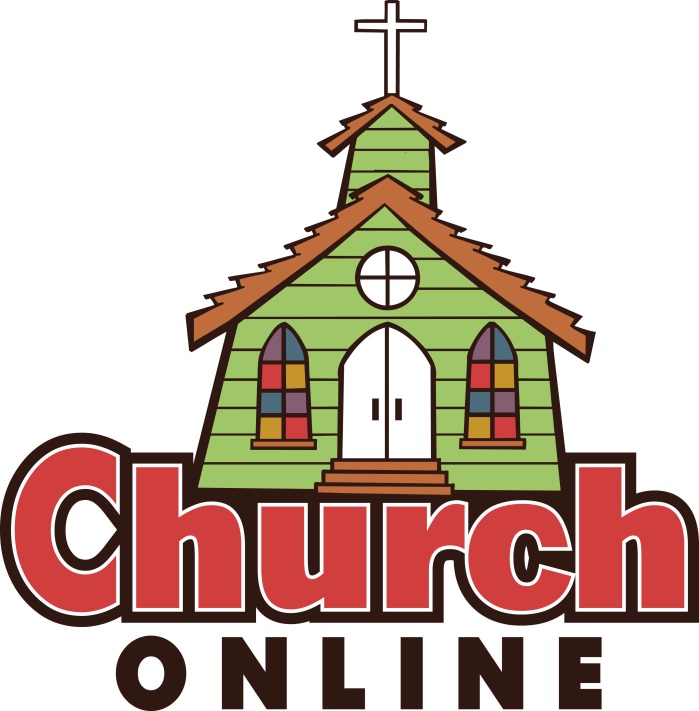 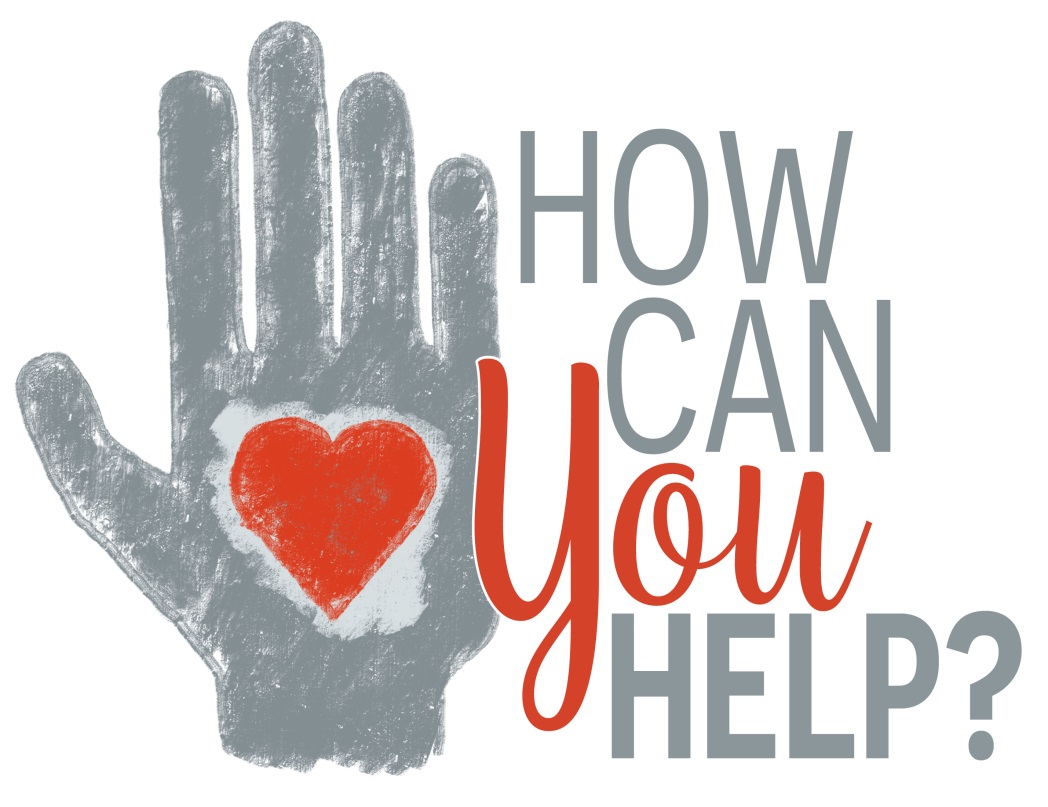 Have you turned in
your
TIME & TALENT SURVEYS
TIME & TALENT SURVEYS
APRIL at the
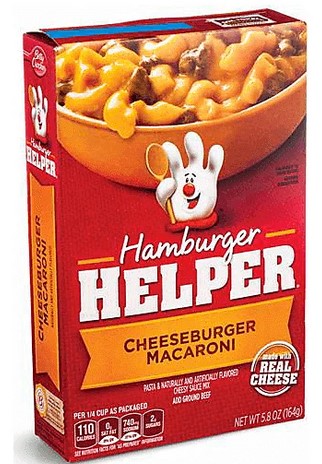 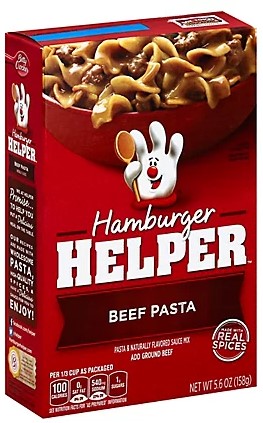 FOOD PANTRY
Hamburger Helper
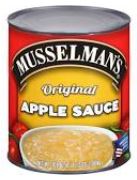 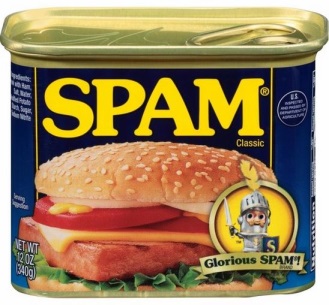 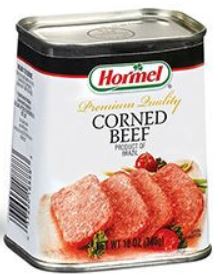 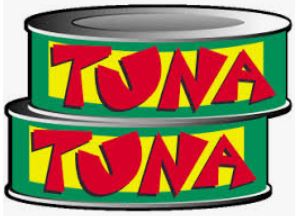 Canned Meat & Fruit
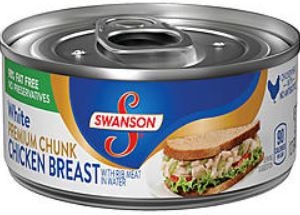 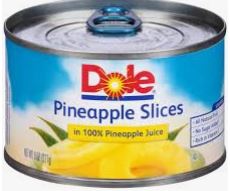 EUMC Annual
RUMMAGE SALE
Apr 27-29
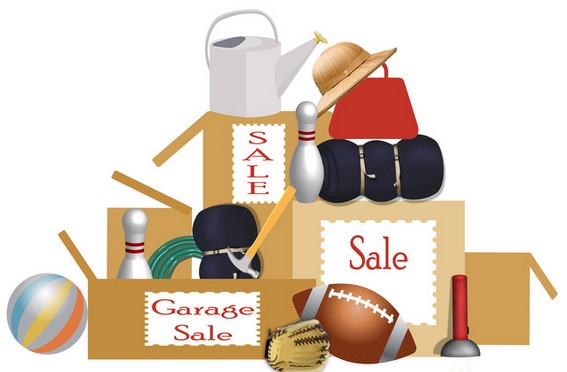 featuring UMW
BAKE SALE
8-5 on 28th
We Continue to
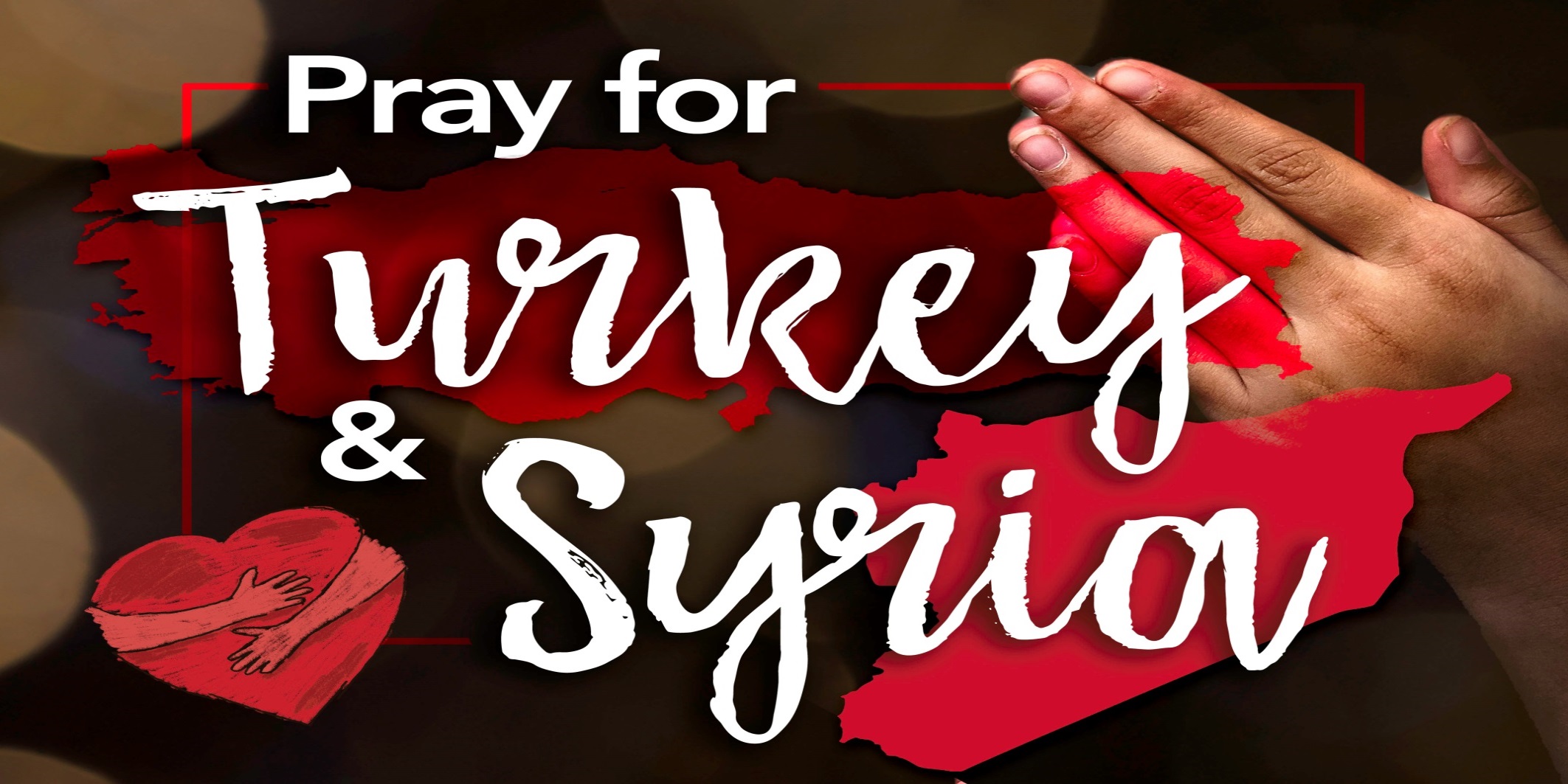 Earthquake Victims
“The  MISSION of the 
Eldridge United Methodist Church
is to be a community of loving disciples who proclaim and live love of God and neighbor.”
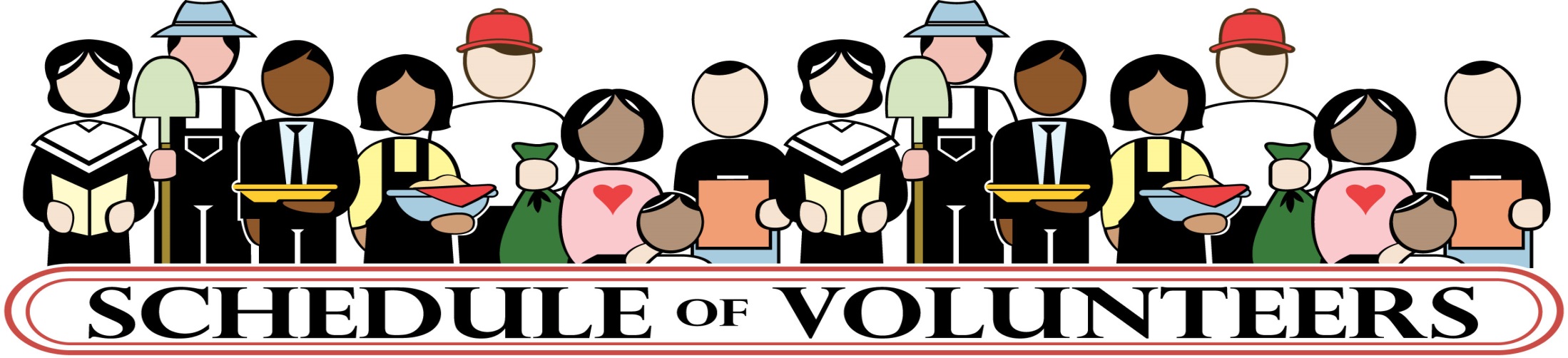 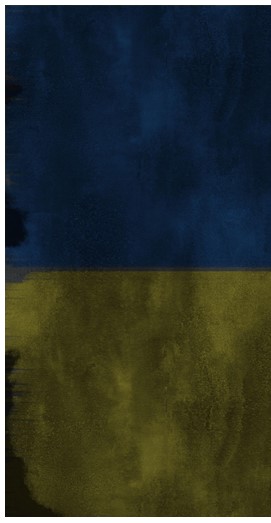 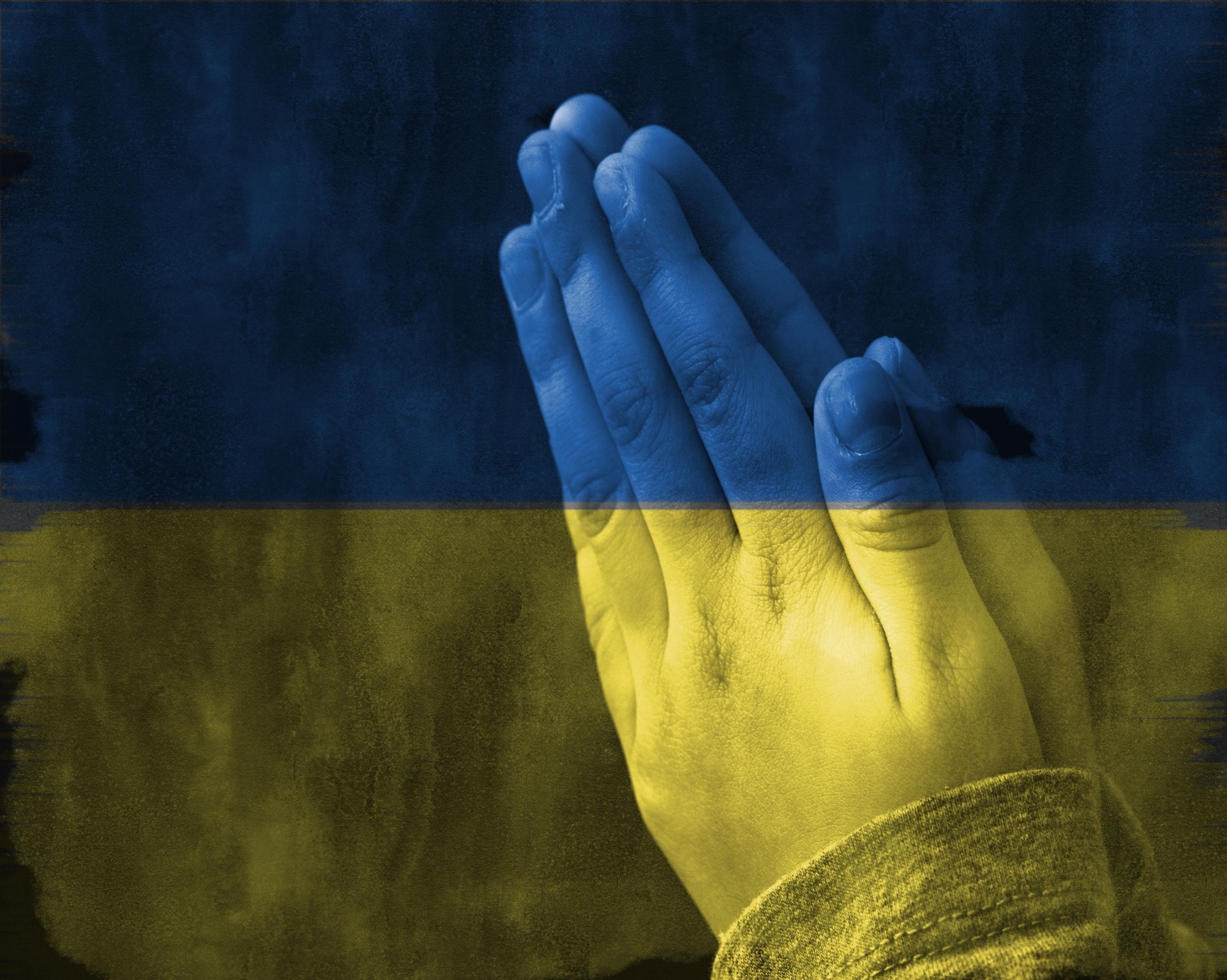 Don’t forget the
Ukrainian
Refugees
Ukrainian
Refugees
Keep them in your prayers
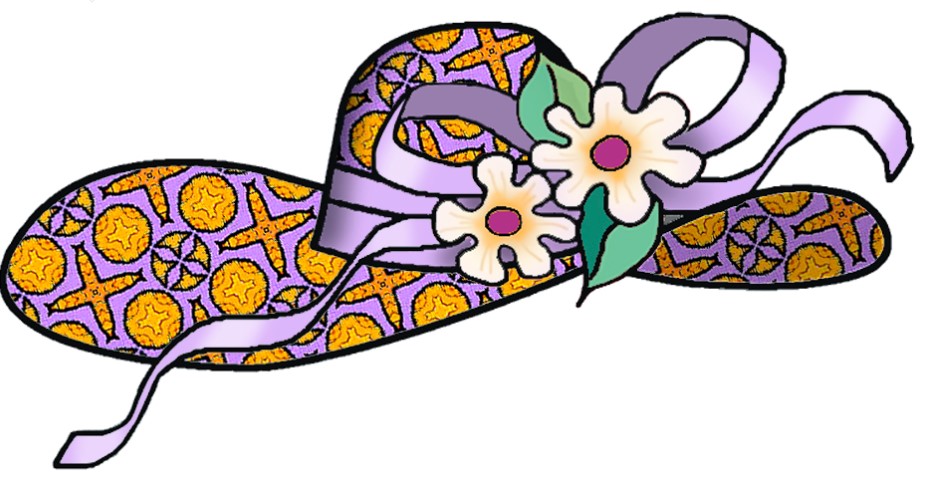 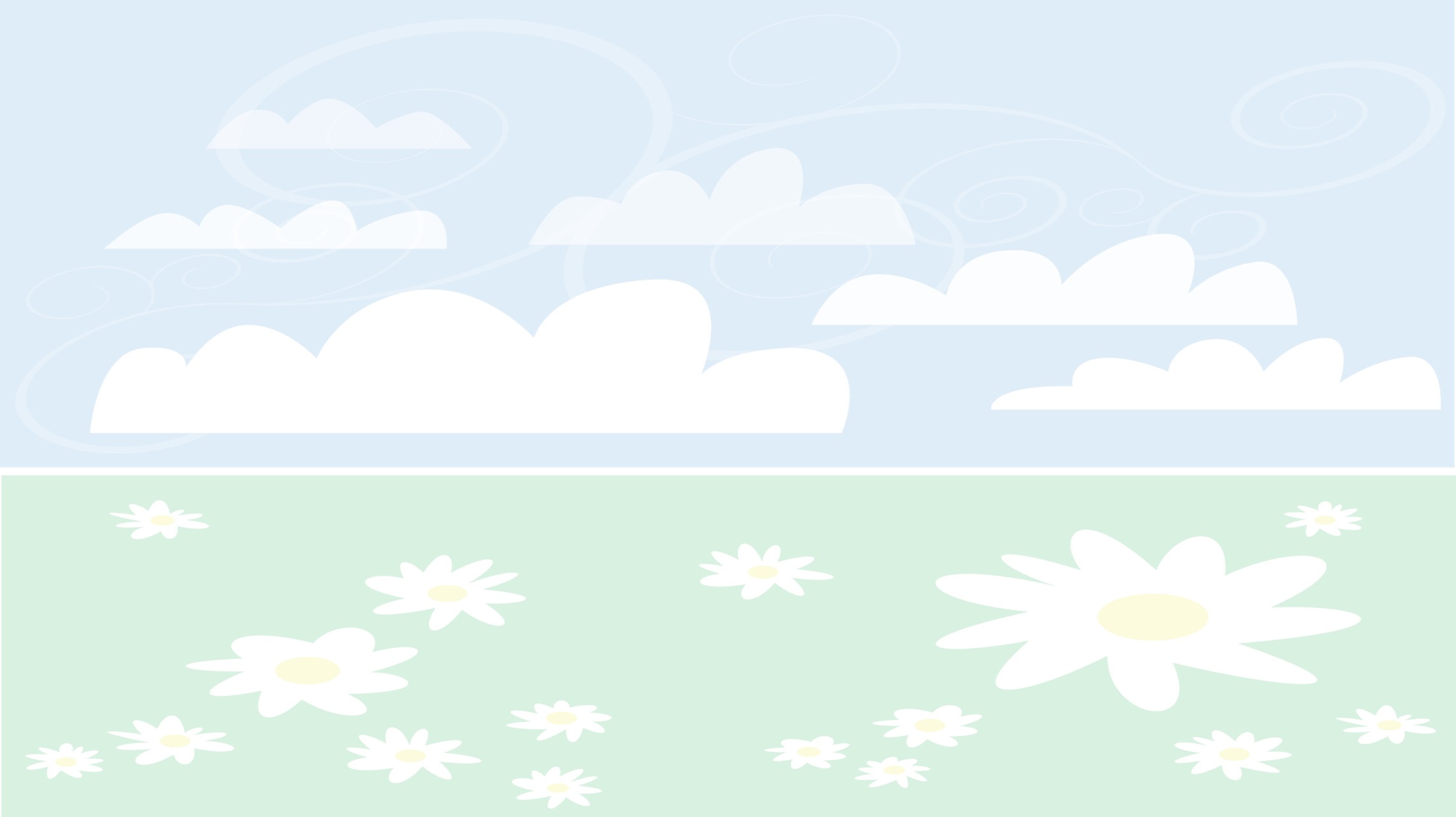 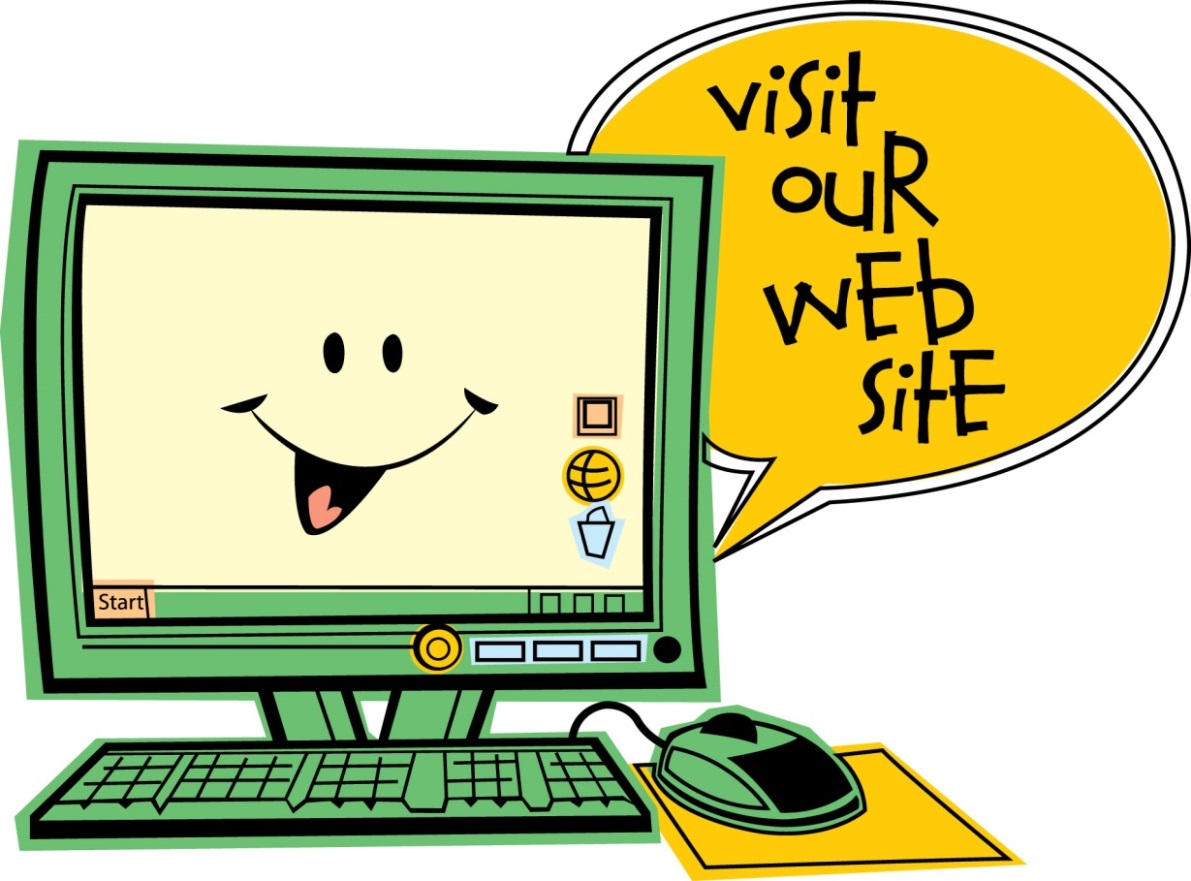 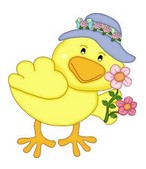 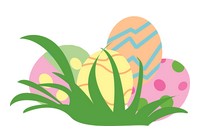 www.eldridgeumc.org